Aristotelis – vienas žymiausių antikos filosofų, kurio idėjos darė didžiulę įtaką vėlesniųjų laikų Europos filosofijai. Jo kūrybinis palikimas labai gausus, tačiau vertimų į lietuvių kalbą iki šiol išleista nedaug. Knygoje pateikti ir išsamūs paaiškinimai, ypač įdomūs ir vertingi – žymaus Lietuvos filosofo Vosyliaus Sezemano, kuris išvertė traktatą „Apie sielą“ ir, be to, sudarė nemažą Aristotelio sąvokų žodynėlį.
NAUJOS KNYGOS. KVIEČIAME Į BIBLIOTEKĄ!
Konfucijui būdingi giliareikšmiai posakiai, kurie neretai turi ne vieną prasmę, todėl reikalauja išsilavinimo. Visgi paviršinę mintį suprasti įmanoma ir kiekvienas ją gali interpretuoti pagal savo vertybių sistemą ir pasaulėžiūrą. Manoma, kad tai – viena iš priežasčių, kodėl būtent konfucianizmas suklestėjo Šimtų filosofinių mokyklų laikotarpiu bei, taip ilgai išsilaikęs, tapo neatsiejama Kinijos kultūros dalimi.
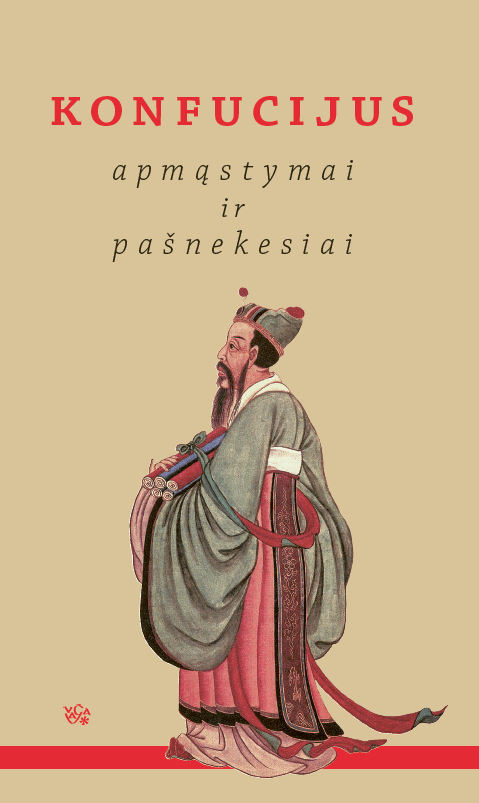 NAUJOS KNYGOS. KVIEČIAME Į BIBLIOTEKĄ!
Galbūt tylaus apmaudo siena atskyrė jus nuo mylimo žmogaus. Galbūt skęstate ginčuose, kuriuose, regis, niekas negirdi kitos pusės. O gal pokalbio metu jūsų mintys linkusios kažkur nuklysti. Ši knyga – tai bendravimo įgūdžių vadovas, padedantis spręsti šias ir kitas bendravimo problemas. Knygoje „Bendravimo įgūdžiai“ pateikiama daug praktinių idėjų, kurias galite panaudoti kasdien, kad prasmingai pagerintumėte savo bendravimą.
NAUJOS KNYGOS. KVIEČIAME Į BIBLIOTEKĄ!
Populiari tiriamosios krypties žurnalistė Abigail Shrier tvirtina, kad problema – ne vaikai, o psichikos sveikatos ekspertai. Šimtai pokalbių su vaikų psichologais, tėvais, mokytojais, jaunuoliais – ne tik iš Amerikos, bet ir iš viso pasaulio – padėjo Shrier išsiaiškinti, kad psichikos sveikatos pramonė keičia tai, kaip mes mokome, gydome, drausminame savo atžalas – ir netgi kaip su jais kalbamės.
NAUJOS KNYGOS. KVIEČIAME Į BIBLIOTEKĄ!
Knygoje „Kaip gimsta emocijos: slaptas smegenų gyvenimas“, kurioje aiškiai ir suprantamai aprašomi naujausios emocijų mokslo srities tyrimai, atskleidžiamos nepaprastai svarbios ir realios šių atradimų pasekmės viskam – nuo neurologijos ir medicinos iki teisinės sistemos ir net nacionalinio saugumo, parodant milžiniškas naujausios ir arčiausiai mūsų vykstančios mokslinės revoliucijos pasekmes.
NAUJOS KNYGOS. KVIEČIAME Į BIBLIOTEKĄ!
Tai mokslininko Heinricho Fausto ir velnio Mefistofelio pražūtingo sandėrio istorija, atnešanti Faustui ne amžiną jaunystę ir nemirtingumą, o dvasinę sumaištį ir amžiną nerimą. Pasaulio teatras, kuriame skleidžiasi Fausto ir Mefistofelio pažinties istorija, apima ir meilės, ir tiesos, ir grožio paieškas. 




.
NAUJOS KNYGOS. KVIEČIAME Į BIBLIOTEKĄ!
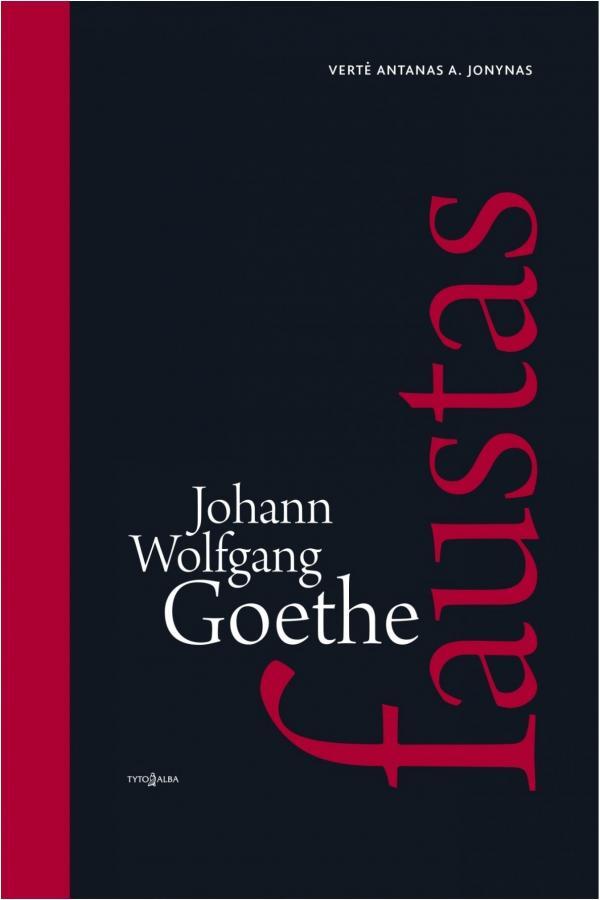 Autentiškais patyrimais grįstoje knygoje Antoine de Saint-Exupéry pasakoja apie savo skrydžius virš Sacharos dykumos ir Andų viršūnių, santykius su kolegomis, ribines situacijas ir patirtis, verčiančias kelti egzistencinius klausimus: ką reiškia būti žmogumi? Kokia gyvenimo prasmė? Ar mirties nuojauta yra stipresnė už norą gyventi?
„Žemė, žmonių planeta“ – filosofinis-lyrinis monologas, reflektuojantis Žemės ir vidinio žmogaus gyvenimo peizažus. Istorija apie tai, dėl ko verta gyventi, kurią prisijaukino jau ne viena skaitytojų karta.
NAUJOS KNYGOS. KVIEČIAME Į BIBLIOTEKĄ!
Švelnumas ir globa – toks absurdo žmogaus santykis su pasauliu. Būtent skausmingai aiškus dabarties vienkartiškumo, praeinamybės, unikalumo įsisąmoninimas lemia svarbiausius absurdo žmogaus bruožus – taurumą ir paprastumą... Toks šio traktato Sizifas, ritinantis akmenį į kalną, bet kartu puikiai žinantis, kad tas akmuo nuriedės žemyn ir vėl viskas prasidės iš naujo. Tokia ir ta paprasta tiesa, kurią pasako Camus savo „Sizifo mite“: pasaulis ir gyvenimas neturi jokios aukštesnės prasmės, tačiau tu privalai gyventi taip, tarsi toji prasmė egzistuotų.
NAUJOS KNYGOS. KVIEČIAME Į BIBLIOTEKĄ!
Knygoje autorius nupučia dulkes nuo garsiausio pasaulyje mokslininko gyvenimo istorijos. Be to, kad čia rasite daug informacijos apie jo neįtikėtinus išradimus ir mintinius eksperimentus, pakeitusius pasaulį, autorius pasakoja ir apie dingusią jo dukterį bei meilės laiškus, apie pabėgimą nuo nacių ir pokštus, pasakotus liūdinčiai papūgai Bibo pralinksminti, apie tai, kaip jis atsisakė tapti Izraelio prezidentu.
NAUJOS KNYGOS. KVIEČIAME Į BIBLIOTEKĄ!
Yuvalis Noah Harari vaizduoja netolimos ateities pasaulį, kuriame susidursime su dar nepatirtais išbandymais. Jis nagrinėja XXI amžių formuosiančius projektus, galimybes, svajones ir košmarus, pradedant kova su mirtimi ir baigiant dirbtine gyvybe. Kas pakeis tikras žmonijos rykštes – badą ir marą, kuriuos jau beveik įveikėme, ir didžiuosius karus, iš kurių, tikėkimės, pasimokėme. Kokį likimą dabar nulemsime patys sau – kaip dievai, kuriais tampame?
NAUJOS KNYGOS. KVIEČIAME Į BIBLIOTEKĄ!
„L. Adlington atskleidė ne vieną, bet kelias ilgai slėptas istorijas: pasakojimą apie užuojautos kupinas ir drąsias žydes, siuvusias, kad išgyventų, drabužių istoriją per Holokaustą ir mados pramonės istoriją Antrojo pasaulinio karo metais. Autorė meistriškai supynė šias gijas į nepaprastai įtraukiantį, svarbų ir unikalų istorinį skaitinį.“
NAUJOS KNYGOS. KVIEČIAME Į BIBLIOTEKĄ!
„Berniukas dryžuota pižama“ - širdį verianti istorija apie Antrojo pasaulinio karo metu veikusią koncentracijos stovyklą, kurios gyvenimas vaizduojamas nekalto vaiko akimis. Knyga „Berniukas dryžuota pižama“ išversta į daugiau nei trisdešimt kalbų, pelniusi daugybę apdovanojimų, be kita ko, paskelbta tarptautiniu 2008 metų bestseleriu.
NAUJOS KNYGOS. KVIEČIAME Į BIBLIOTEKĄ!
R. Bradbury’io filosofinė antiutopija vaizduoja tamsų postindustrinės visuomenės paveikslą: tai ateities pasaulis, kuriame specialūs gaisrininkų būriai negailestingai degina visą be išimties rašytinį žmonijos palikimą, knygų laikymas persekiojamas pagal įstatymą, interaktyvi televizija tarnauja visuotiniam piliečių kvailinimui, retai pasitaikantys kitaminčiai žiauriai baudžiami.
NAUJOS KNYGOS. KVIEČIAME Į BIBLIOTEKĄ!
„Lošėjai, romantikai ir budeliai. Senieji Meistrai ir jų paveikslų paslaptys“ – tai antrasis XV–XIX a. garsiausių dailininkų kūrinių ir gyvenimo paslapčių albumas, kuriame jūsų laukia Rembrandtas ir Peteris Paulius Rubensas, prie kortų stalo kviečia Guidas Renis, o pasivaikščiojimui po Varšuvą – Bernardas Bellottas. Apie senus gerus laikus čia dūsauja Johnas Constable’is ir Williamas Turneris, o Eugène’as Delacroix ragina drauge lipti ant barikadų.
NAUJOS KNYGOS. KVIEČIAME Į BIBLIOTEKĄ!
„Velnio vaikas“ – taip paauglę Unę vadino Palėvenės valstiečiai, negalėdami paaiškinti su ja ir aplink ją vykstančių keistų dalykų. Tačiau atvykusiam Vilniaus Gaivintojų ložės Talentų medžiotojui viskas yra daug aiškiau. Tada ir prasideda beprotiškas nuotykis – nuo Bezdonių ir laisvojo Vilniaus iki Sankt Peterburgo tvirtovių, įtraukęs apiplėšimus ir povandeninius konstruktus, profesorius ir revoliucionierius, banditus ir mistikus.
NAUJOS KNYGOS. KVIEČIAME Į BIBLIOTEKĄ!
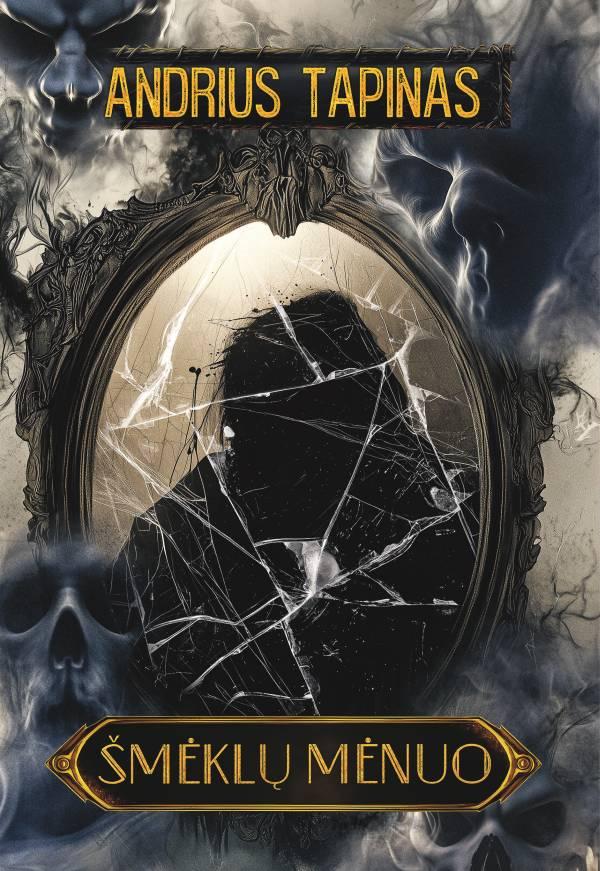 Laisvojo Vilniaus legatui Antanui Sidabrui nerimą kelia kraupų krovinį atvežęs traukinys, kuriame nebuvo mašinisto, Londono policija tiria genialaus chemiko mirties aplinkybes, į Konstantinopolį skuba ypatingą užduotį turintis samdomas žudikas, o paslaptinga ugniaplaukė moteris vien žvilgsniu pavergia vyrų širdis. Paslaptys bus atskleistos, mįslingi kodai iššifruoti, bet išauš Maro diena – ir košmarai taps realybe, o akmenines pasmerkto miesto gatves užplūs Maro Vienuoliai.
NAUJOS KNYGOS. KVIEČIAME Į BIBLIOTEKĄ!
„Didžioji Lietuvos grybų knyga“ yra didžiausia iki šiol lietuvių kalba išleista knyga apie grybus. Knygoje pateikiama daugiau nei 730 grybų rūšių aprašymų su nuotraukomis. Knyga skirta plačiam skaitytojų ratui – nuo tų, kurių profesija susijusi su gamtos įvairovės tyrimais (biologų, gamtos apsaugos specialistų, miškininkų), iki gamtos stebėtojų, fotografų ir, žinoma, grybautojų.
NAUJOS KNYGOS. KVIEČIAME Į BIBLIOTEKĄ!
„Knygos istorija“ – tai Irene Vallejo pasakojimas apie knygų gamybą, apie skirtingus jų tipus, kuriuos išbandėme per beveik trisdešimt amžių, – knygas iš dūmų, akmens, molio, viksvuolių, šilko, odos, medžio, o drauge ir apie naujausias – iš plastiko ir šviesos. Tai kelionė po įstabaus objekto – knygos – gyvenimą, kurį išradome tam, kad žodžiai galėtų keliauti erdve ir laiku.
NAUJOS KNYGOS. KVIEČIAME Į BIBLIOTEKĄ!